Ingoude Company
01
02
03
Experiential Learning
Events and Competitions
Integrated Curriculum
Students will apply skills to design solutions to real problems.
We host events throughout the program to maintain energy and foster creativity.
Our courses combine design thinking, modern technology, and social studies content.
Support for Educators
Course frameworks and ready-to-use lesson plans
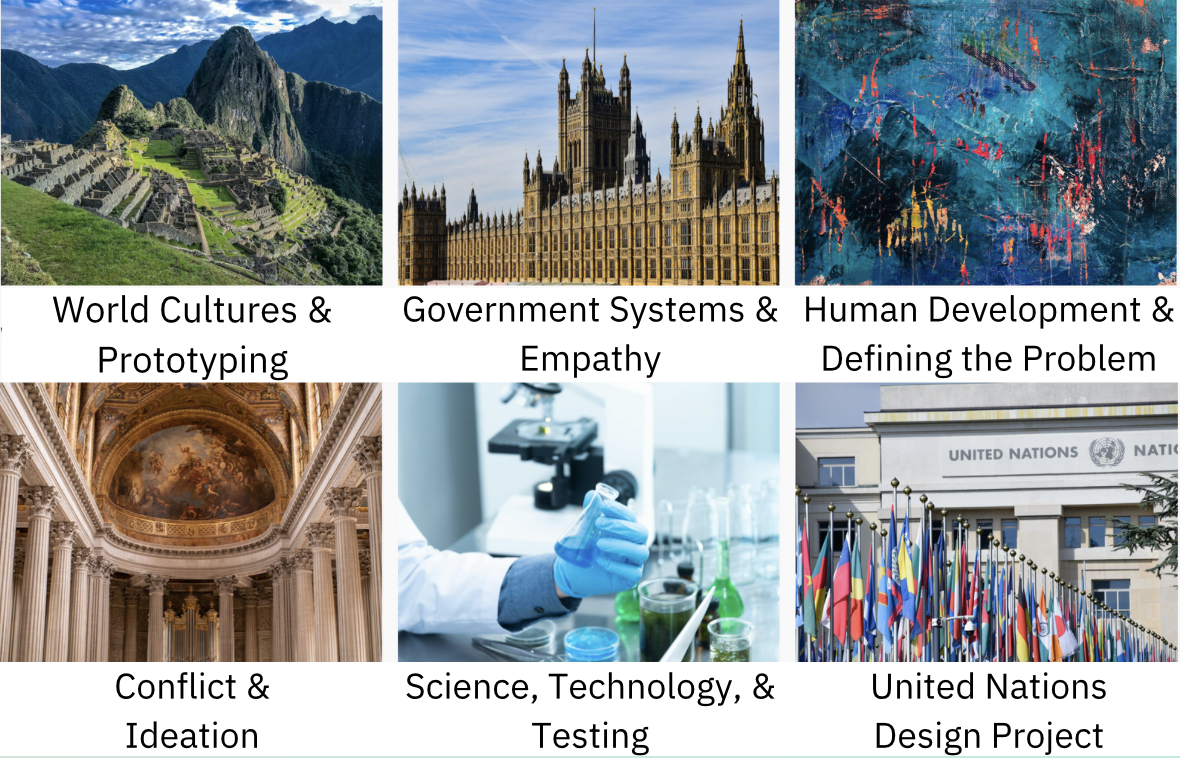 1
Training on design thinking and coaching
2
Logistics, partnerships, and community
3
World History units
Grounded in Theory
Further efforts are needed to create instructional materials and strategies...[to] support teacher practice in ways that help students develop transferable knowledge and skills.
Susan Goldman and James Pellegrino (2015)
Step 1
Step 2
Step 3
Digital Platform
Curriculum development
Partnerships
$140,000